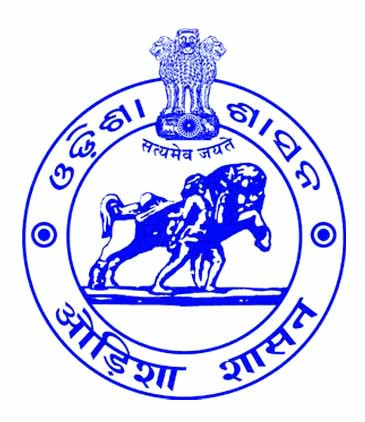 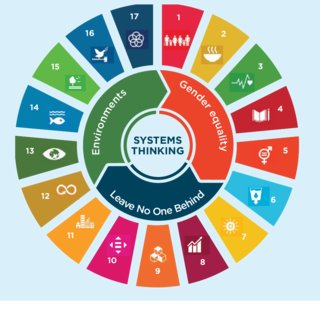 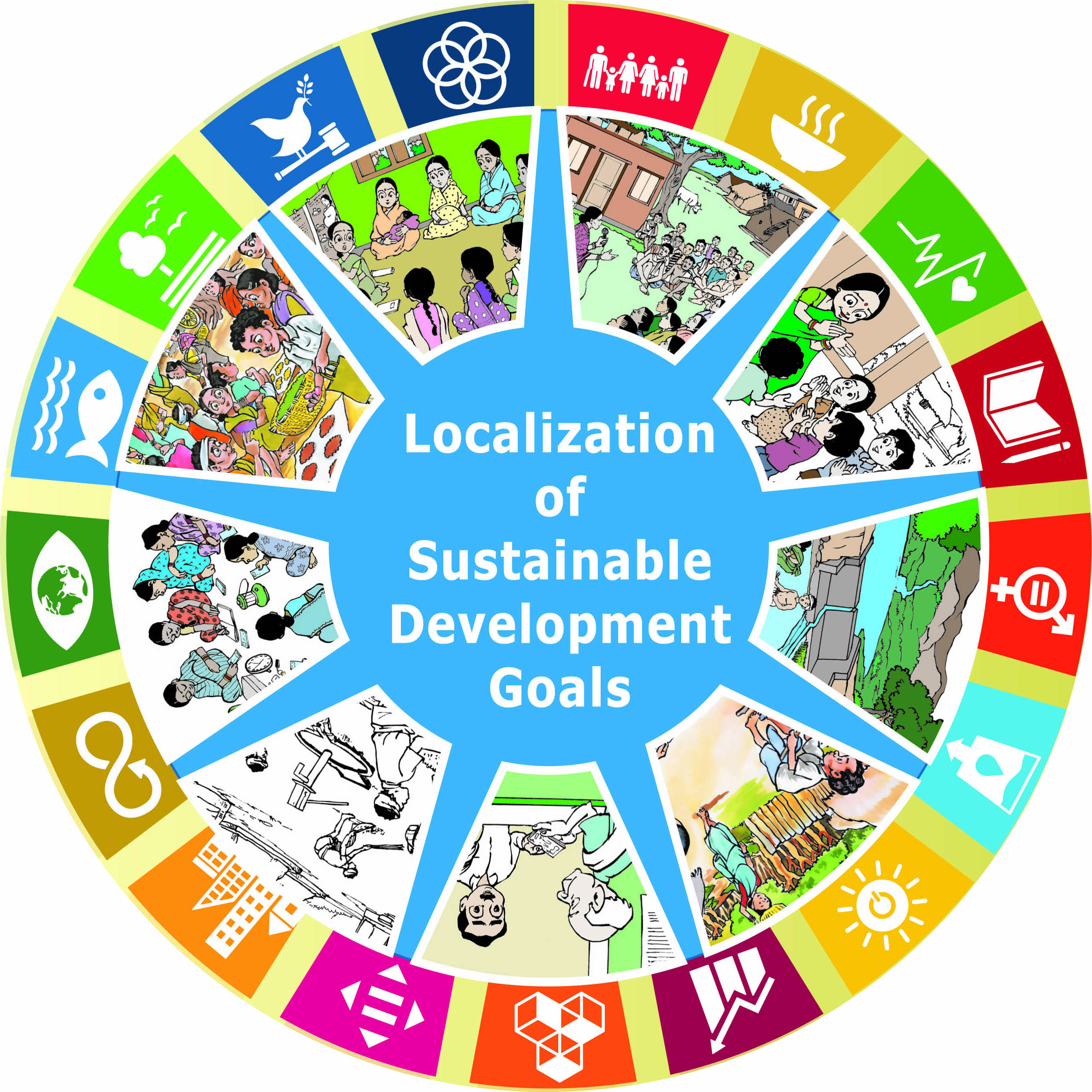 Action Plan Localisation of SDGs in Odisha
TECHNICAL SESSION 1
1
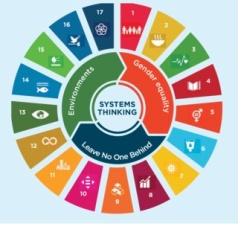 Institutional Mechanism:
State-level SDG Coordination Cell in P&C Department
Project Monitoring Unit (PMU) set up in P&C Department with sector-specific experts to drive SDG momentum in the State:  Strategic, Time-bound and Coordinated Efforts 
 SDG Cells / have been constituted in 37 SDG-Implementing Department of the State
All the District Collectors have formed their District SDG Cells in line with formal letter from DC-cum-ACS focusing on LSDGs.
	The District SDG cells consists of one Nodal Officer (PD, DRDA or ADM) and numerous Programme Officers from relevant line departments. 
All the three tiers of PRIs and all ULBs of the State -for effective monitoring of SDGs at local level.
The guideline on SoP relating to different thematic goal already issued by P & C as well as PR & DW Deptt.
2
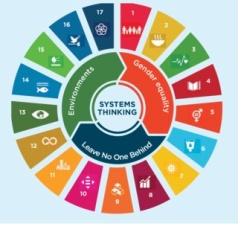 Implementation Mechanism
State Steering Committee on localisation of SDGs has been constituted
All State-level Nodal Officers selected keeping in mind long tenure of service at least 10 years of Service
PD DRDAs of the Districts declared as Nodal Officers
All stakeholders at the district are part of the District SDG Framework
3
Implementing Mechanism
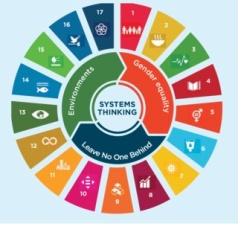 An Indicative template
4
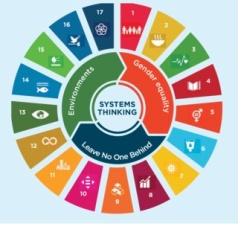 OSIF 2.0
Planning & Convergence Department declared as Nodal Department to monitor progress SDGs in the State.  
Odisha SDG Indicator Framework (2019) with 367 indicators– To track the progress of SDGs in the State
Currently, OSIF Version 2.0 has been prepared with 292 indicators
5
Implementing Mechanism  Contd…
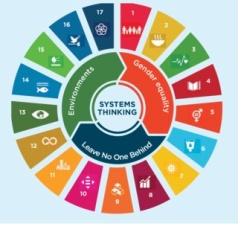 6
Implementing Mechanism  Contd…
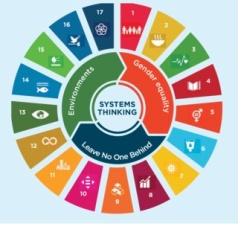 7
Important Circulars
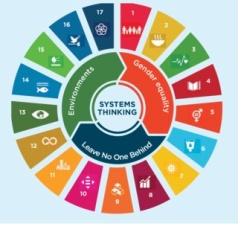 8
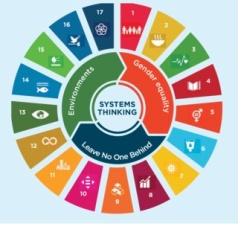 SDG Budget in Odisha
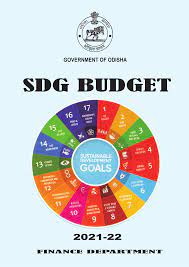 9
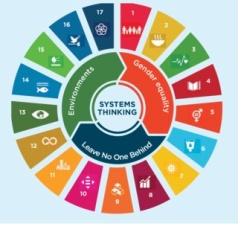 10
Monitoring Mechanism and Incentivisation
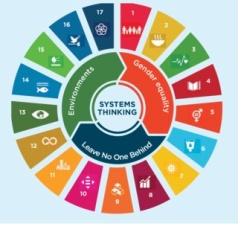 11
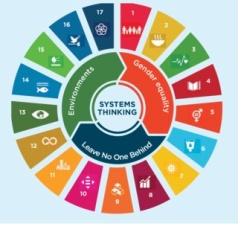 Monitoring Mechanism
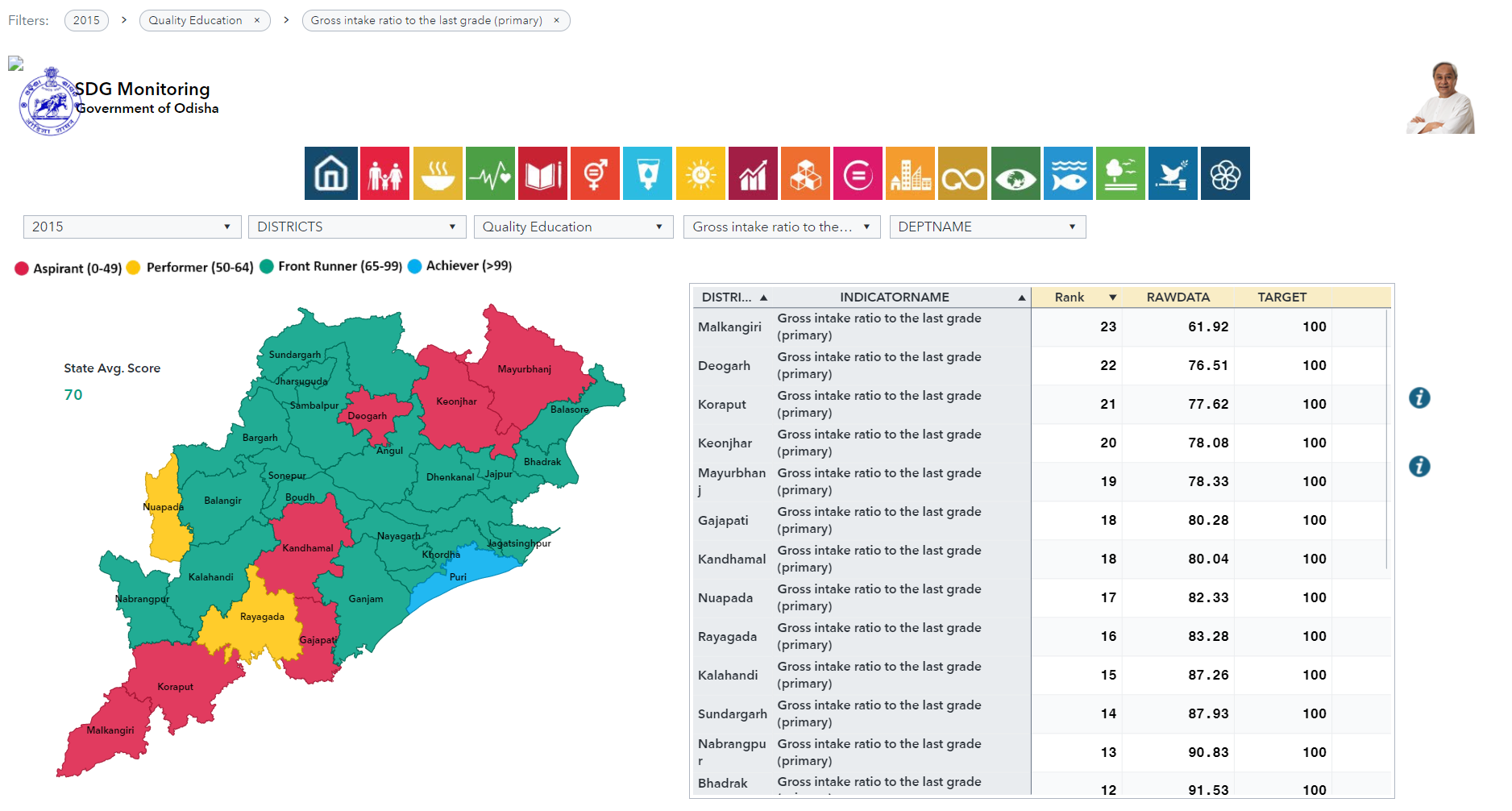 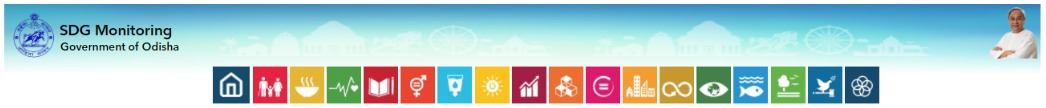 Goal & Indicator level analysis with filter capabilities.
12
Capacity Building & Training
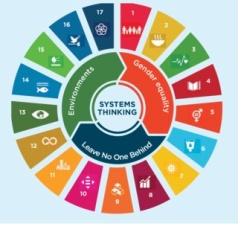 13
Capacity Building & Training  Contd…
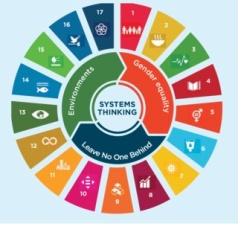 14
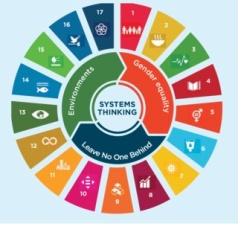 Capacity Building
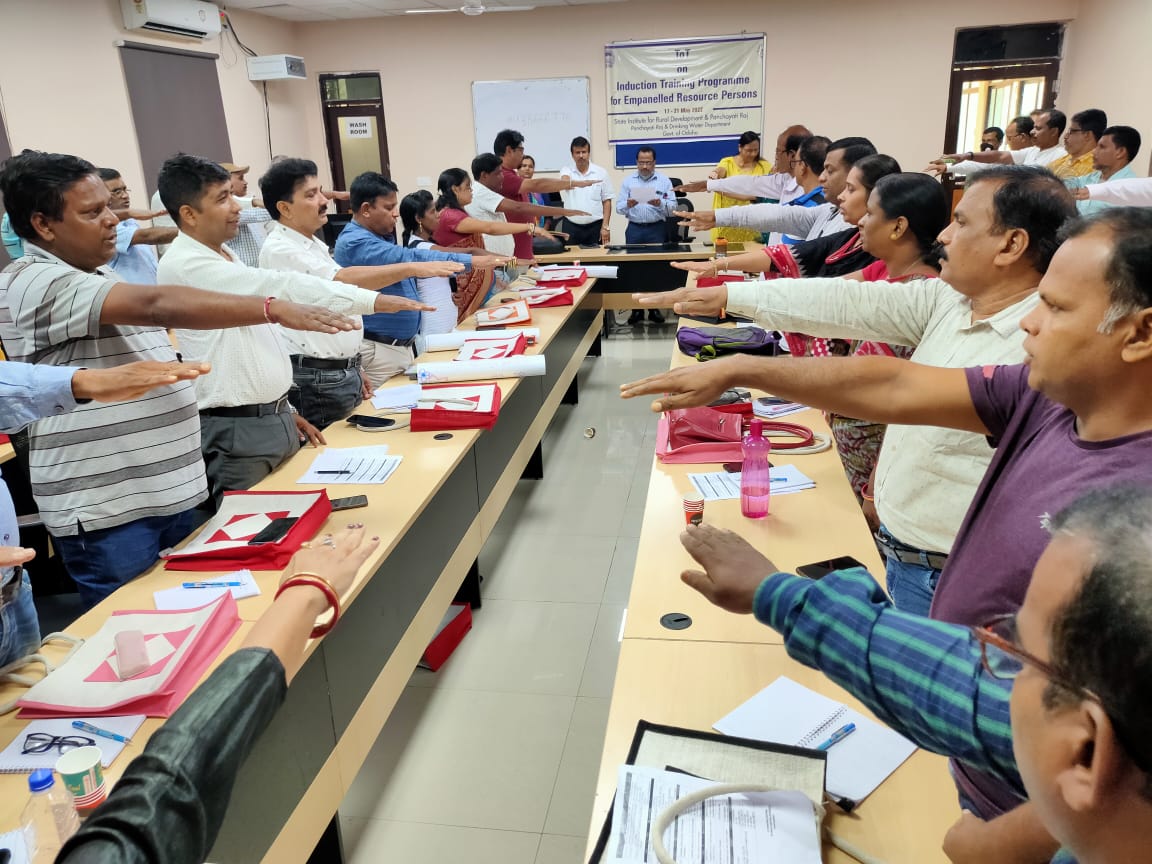 15
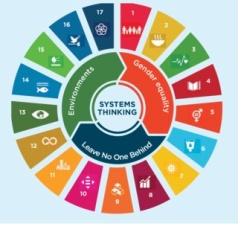 Way Forward
Preparation of Vision document
Preparation of Baseline report along with SDG/LSDGs Index
Preparation of District Indicator Framework &  also relocating LIF of MoPR, GoI.
District level training programmes
District-Level Consultative Workshops
Evidence Based planning
Thematic Working Groups
16
Vision & Road Map
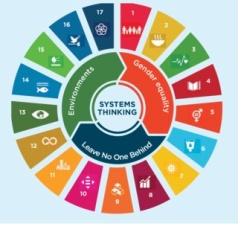 17
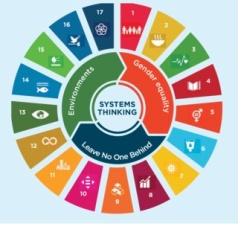 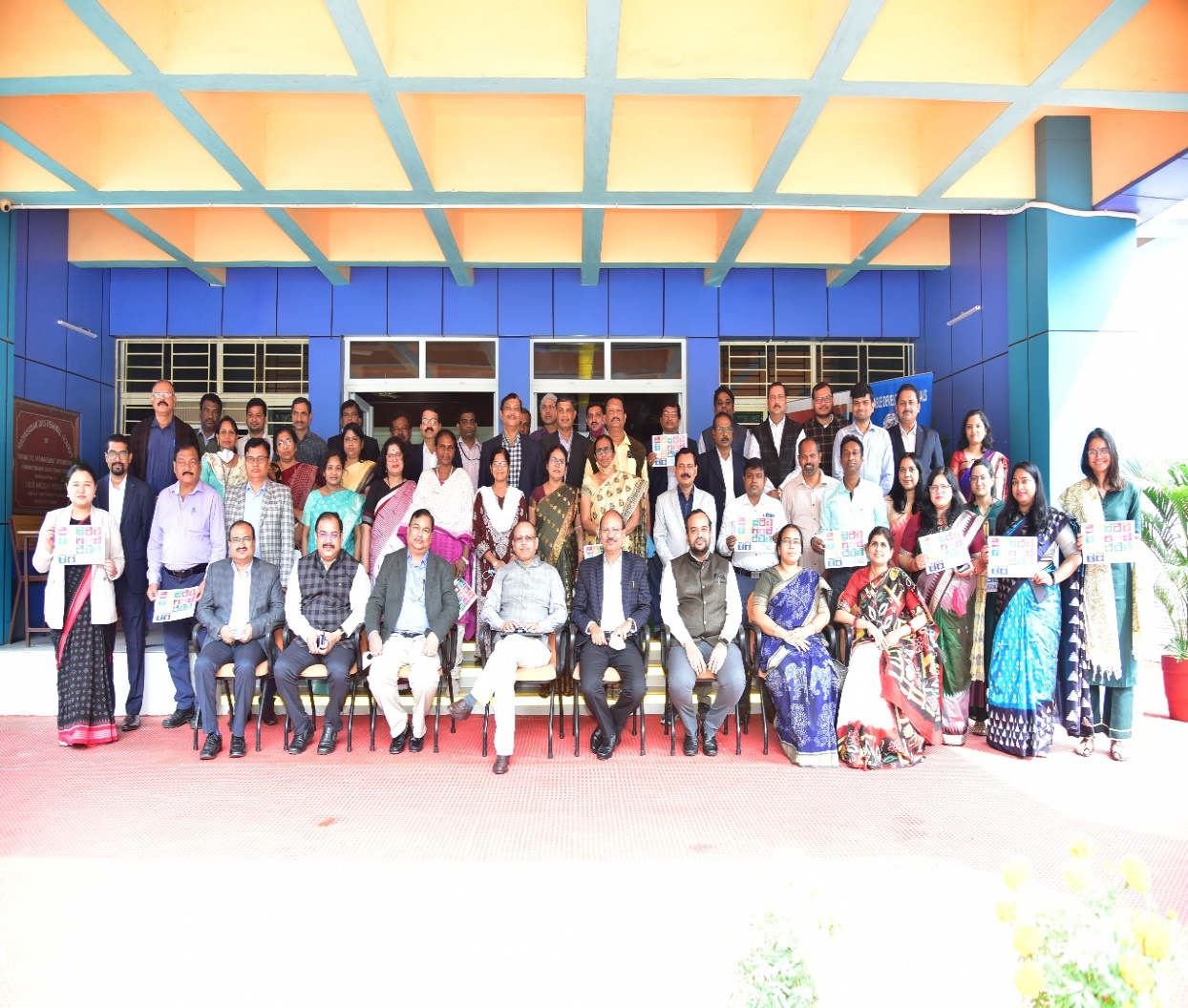 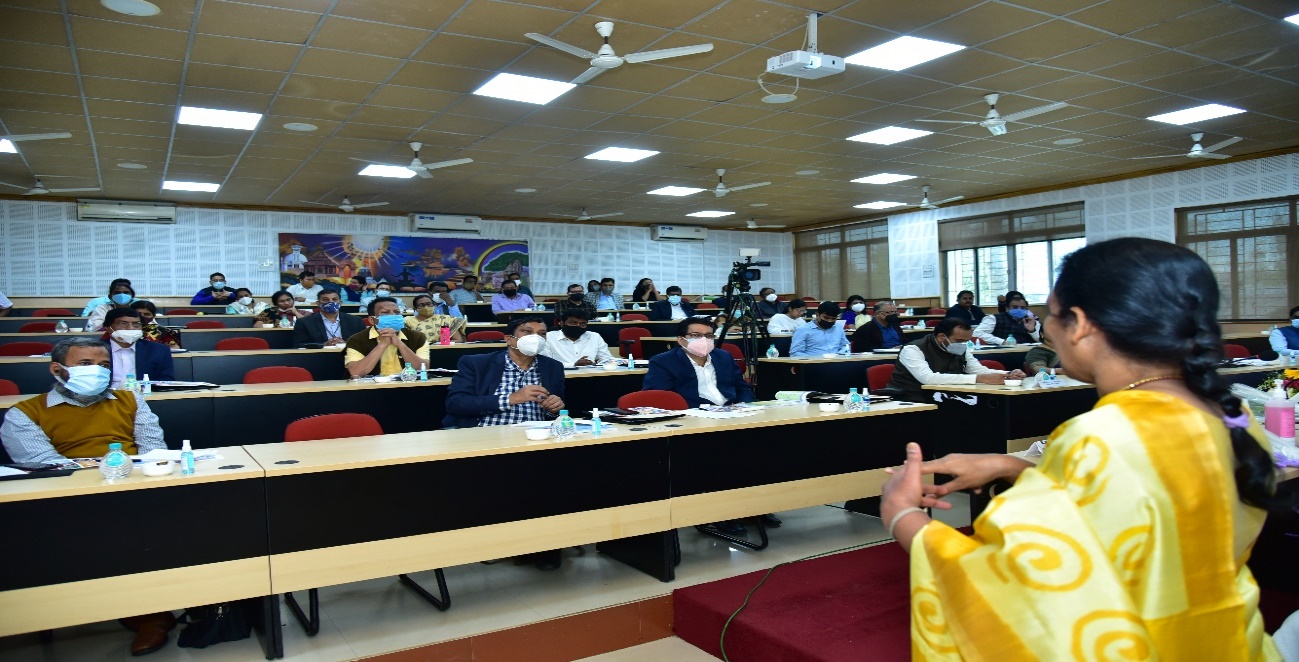 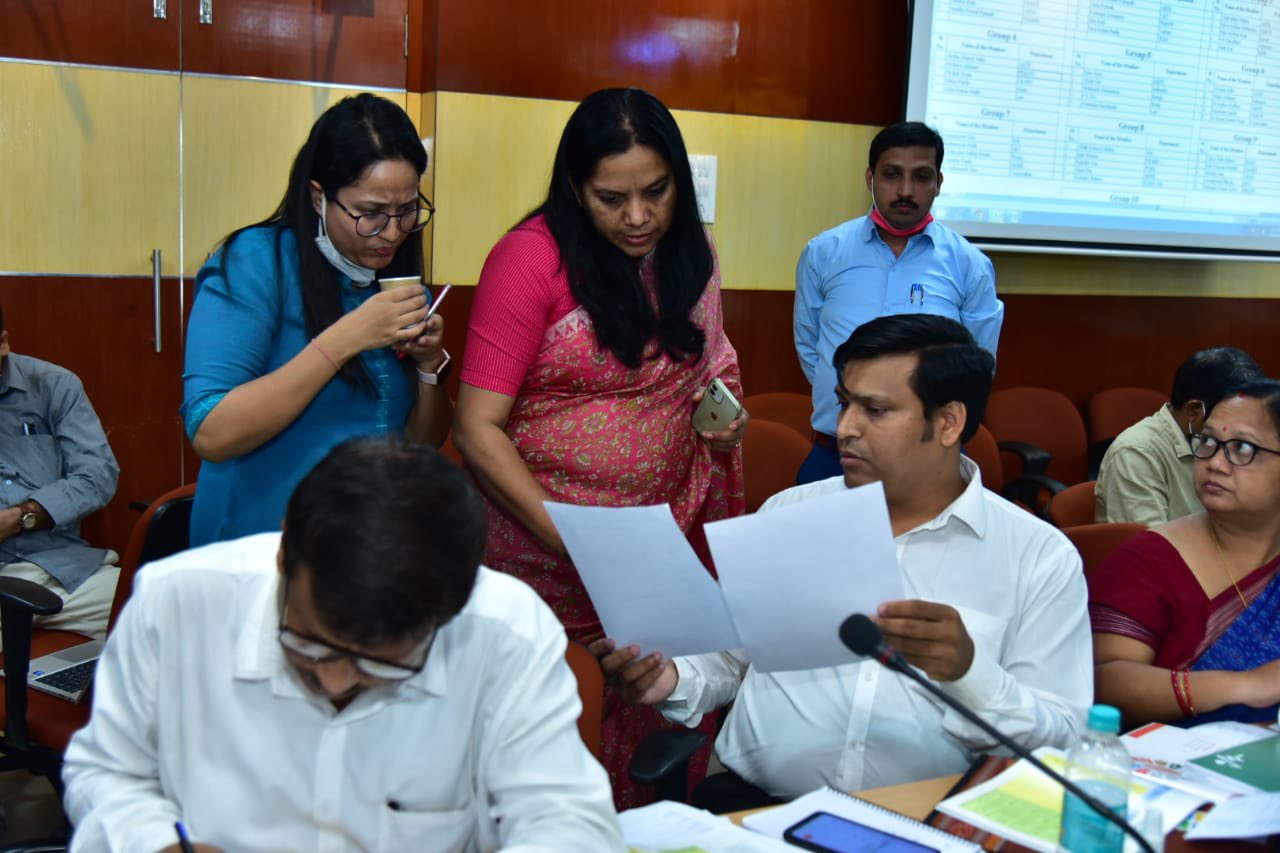 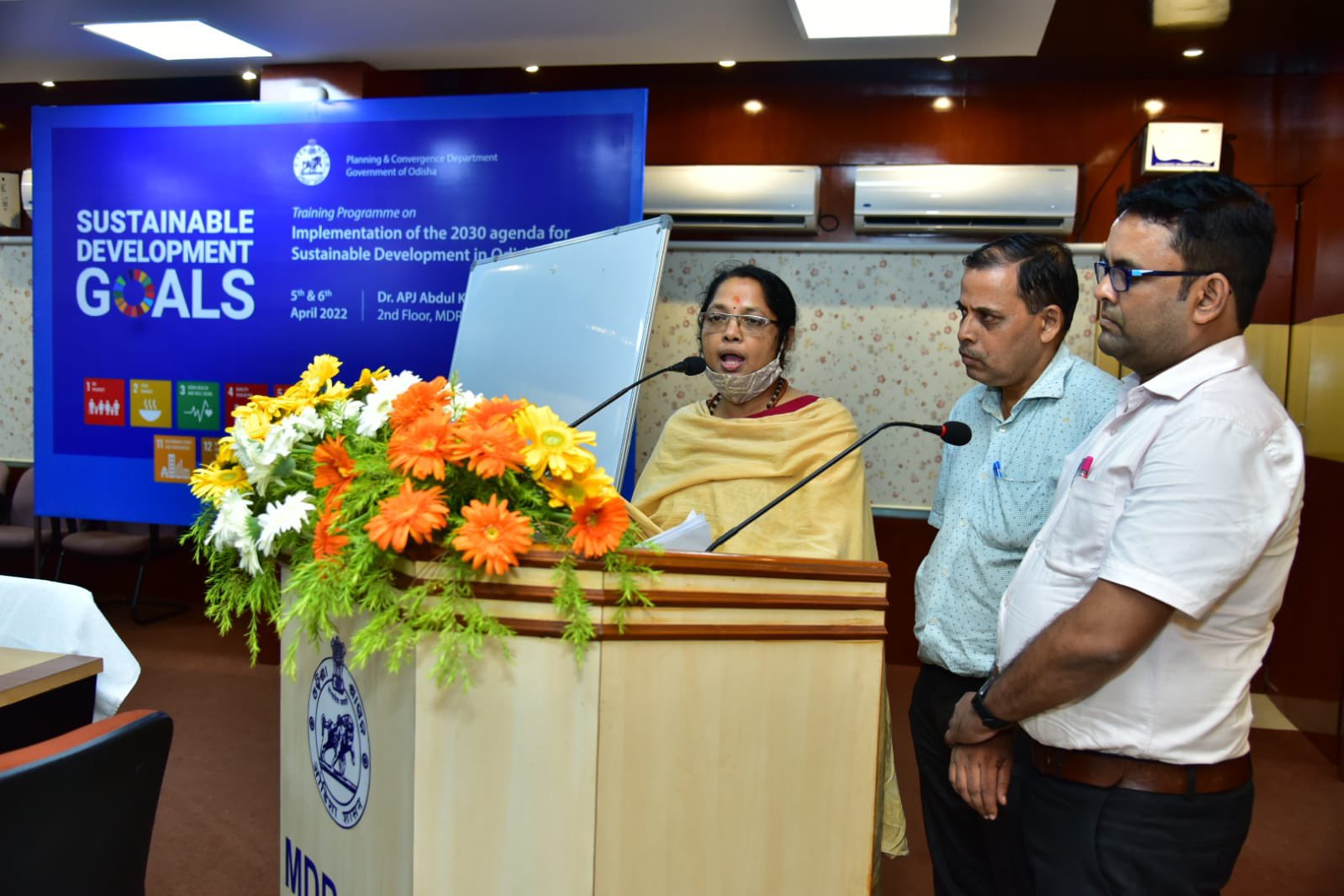 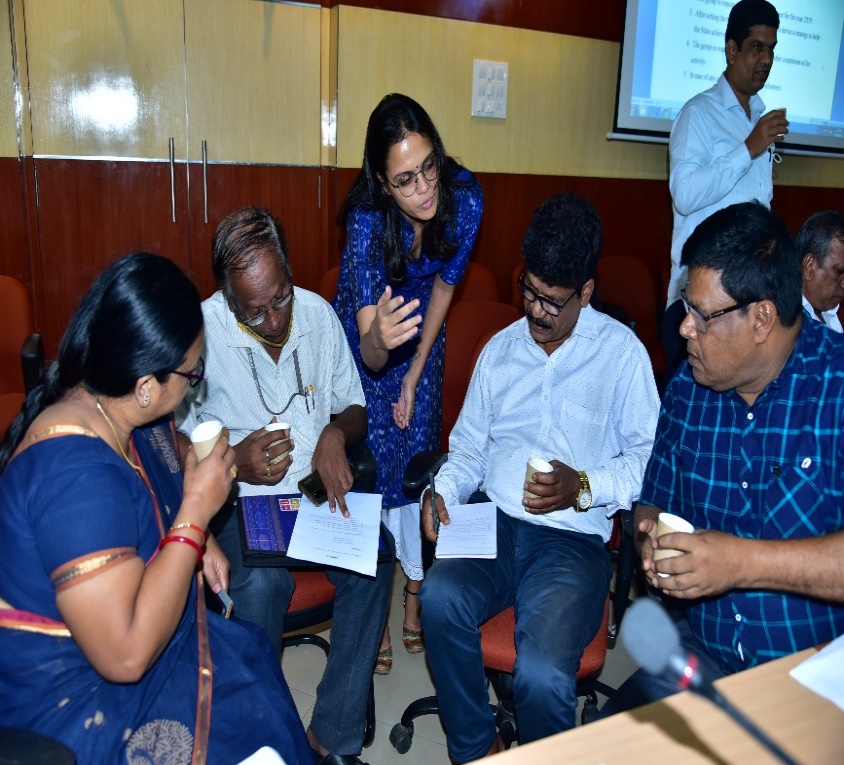 18
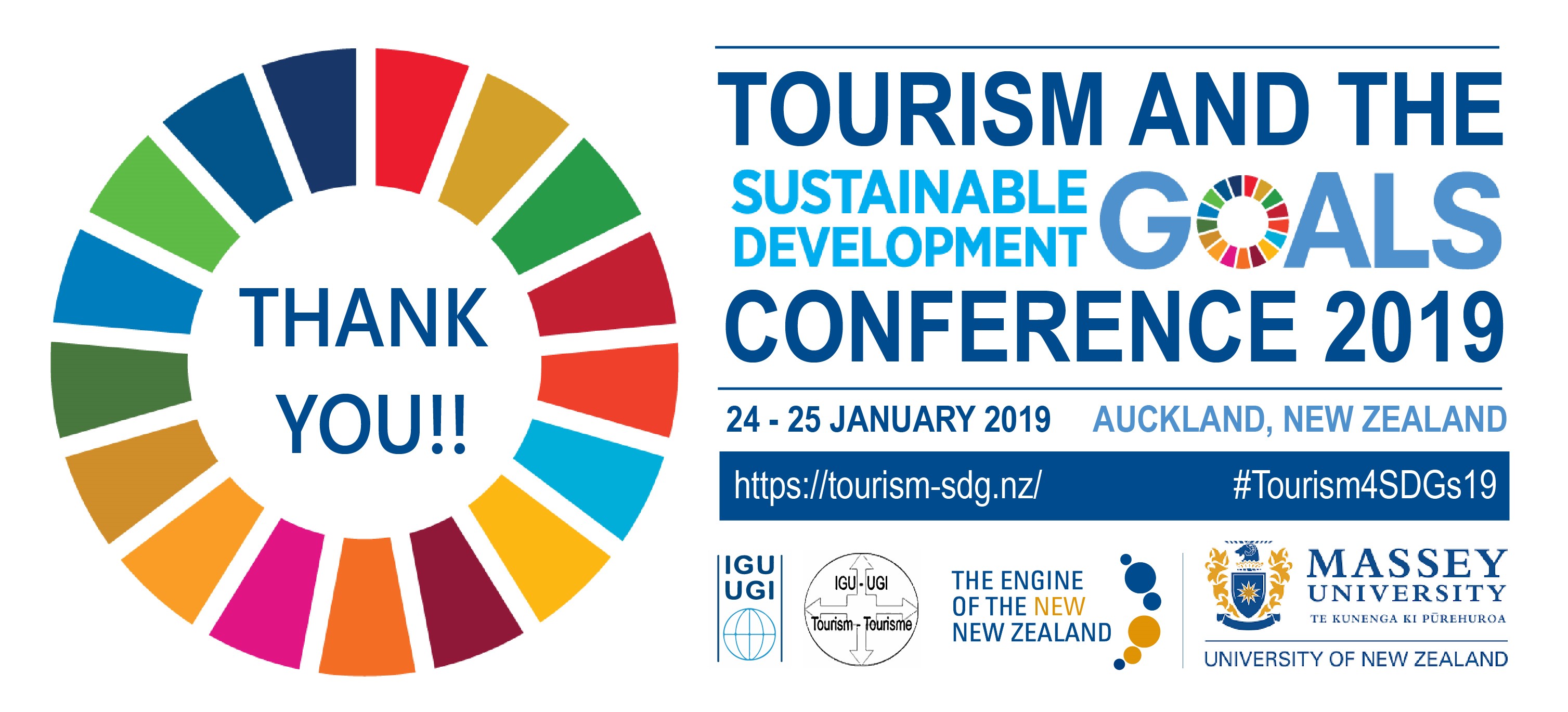 Your valued Feedback Please !!
19